РУССКАЯ МАТРЕШКА
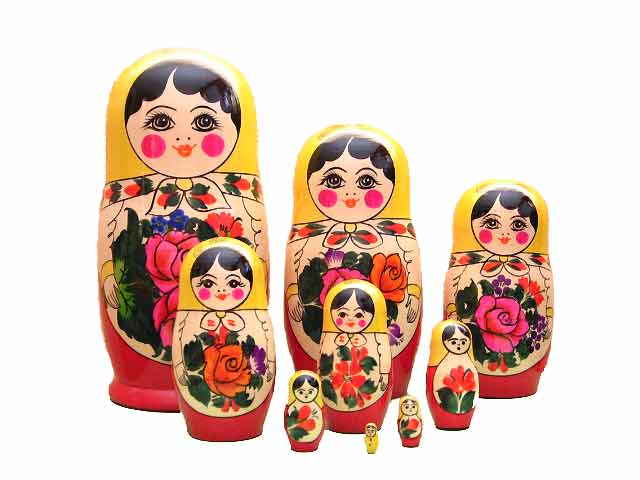 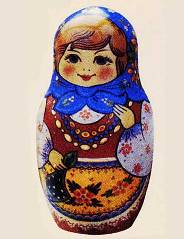 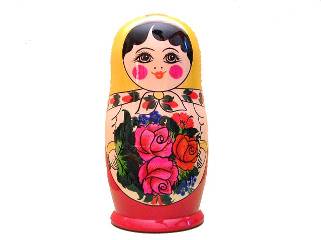 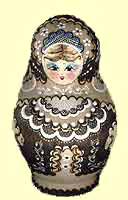 Как две радуги брови,Губы -маки, пунцовый наряд, И румянцем свежие морковкиГлянцевые щеки горят.
Мир игрушки удивительно  многообразный.  Здесь  живут  рядом  сказка  и реальность, современность и традиция. Покоряет в них  гармония  природы, труда и красоты, ремесла и  искусства,    рожденное  живительным  источником народного творчества, исторической памятью народа.    В игрушке по-своему отразились общественный уклад, быт, нравы и обычаи, достижения ремесла и народного творчества, техники и искусства. Каждый народ создавал свои игрушки, передавая в них свое  мироощущение. Игрушки народов разных стран и континентов различны и своеобразны,  но  есть в них и общие черты. У многих народов встречаются  однотипные    игрушки,  с однотипным  сходством  их  конструкций,  форм   и   декора.
В разъемной игрушке был  воплощен образ крестьянской девочки окрещенной в народе распространенным именем Матрешка(Матрена). 
Вот такой была самая первая русская игрушка, ставшая русским национальным сувениром. В 1900 году на Всемирной выставке в Париже она получила Золотую медаль. Первая матрешка держит черного петуха, у маленькой палец во рту.
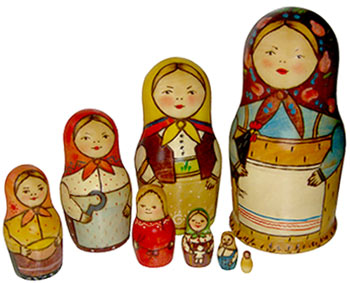 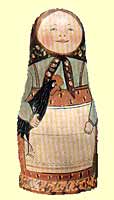 На конец XIX века пришелся настоящий матрешечный бум. В ответ на неожиданный спрос появились и производители. Уже через несколько лет практически весь Сергиев Посад рисовал матрешек. Именно там оказалось и множество опытных токарей, и отличный материал: береза и липа. Рисовали семейными артелями и старики и дети. А затем и в г. Семенове Нижегородской губернии и с. Полхов-Майдан.
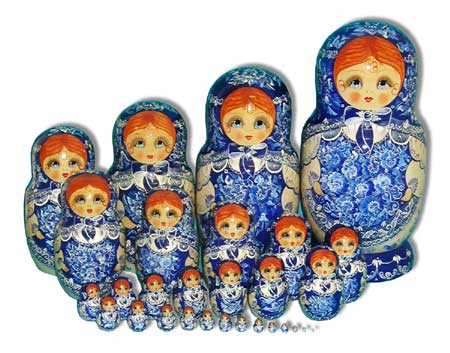 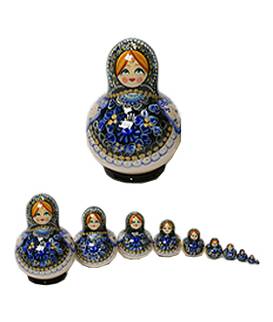 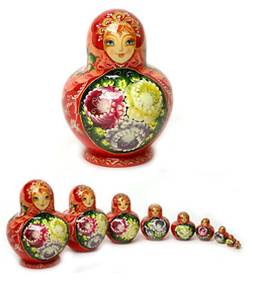 Загорская матрешка в чем-то походит на первую матрешку .Так же  наряжена , в руках держит узелок , корзину или цветы. У матрешек намечается несложный геометрический орнамент из полосок и мазков. Для выполнения пятен пользуются тычком. От совмещения пятен получается эффект «лепестков» цветка.
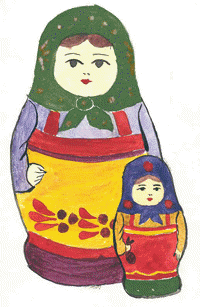 Семеновская матрешка
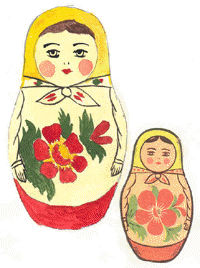 Самое главное отличие образа семеновской матрешки – декор :крупная цветочная роспись, заполняющая весь центр фигурки . Алые розы , маки , ягоды и листья собраны в букеты ,которые держат матрешки в руках. В манере письма угадывается влияние росписи золотой хохломы
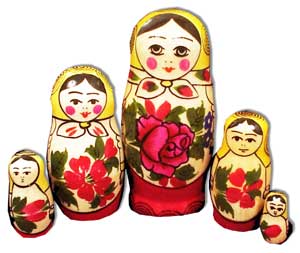